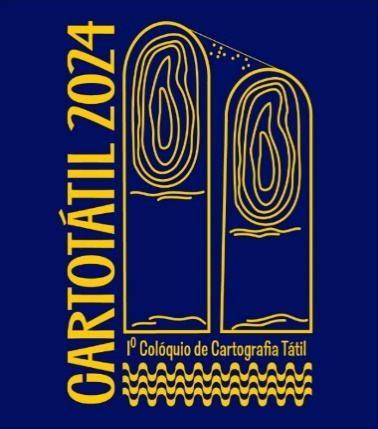 1º Colóquio de Cartografia Tátil
MODELO PARA ELABORAÇÃO E FORMATAÇÃO DA APRESENTAÇÃO DOS TRABALHOS
Fulano da Silva – Pós-Graduando do Curso de XXXXX da Universidade Federal - UF
Sicrano dos Santos - Mestrando do Curso de XXXXX da Universidade Estadual - UE
Beltrano de Araujo – Doutor do Curso de XXXXX da Universidade Federal - UF
Orientador do Trabalho - Pós-Doutor do Curso de XXXXX da Universidade Estadual - UE
Contatos: fulano@gmail.com; sicrano@outlook.com.br; beltrano@hotmail.com;;  orientador@hotmail.com
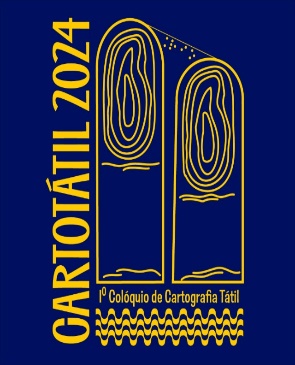 INTRODUÇÃO
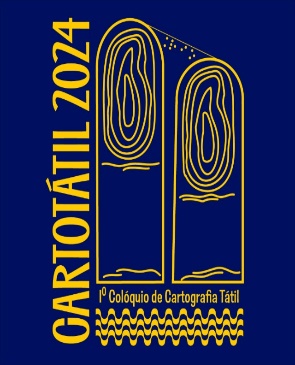 OBJETIVOS
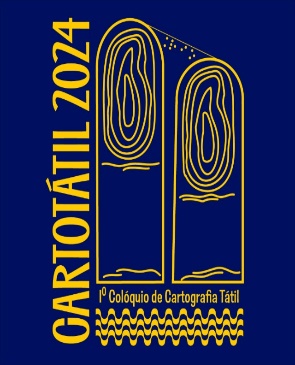 JUSTIFICATIVA
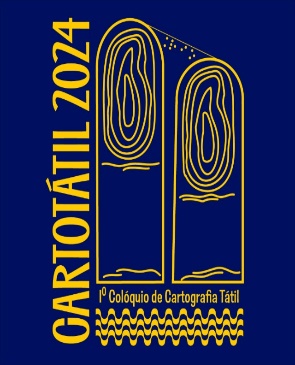 ILUSTRAÇÕES



Quando houver, estas devem apresentar título acima, fonte abaixo seguida de pequena descrição.
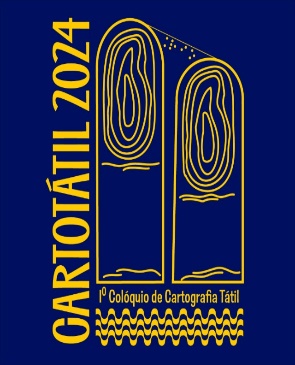 METODOLOGIA
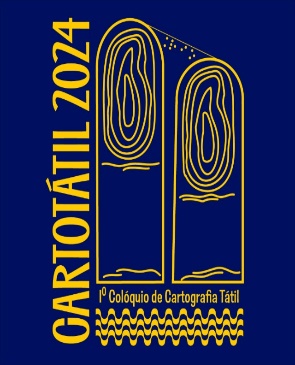 RESULTADOS
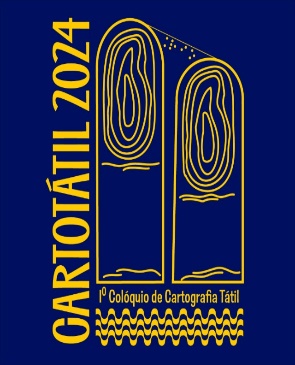 CONSIDERAÇÕES FINAIS
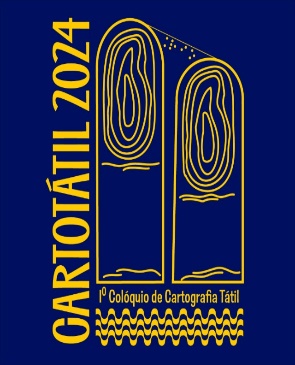 REFERÊNCIAS